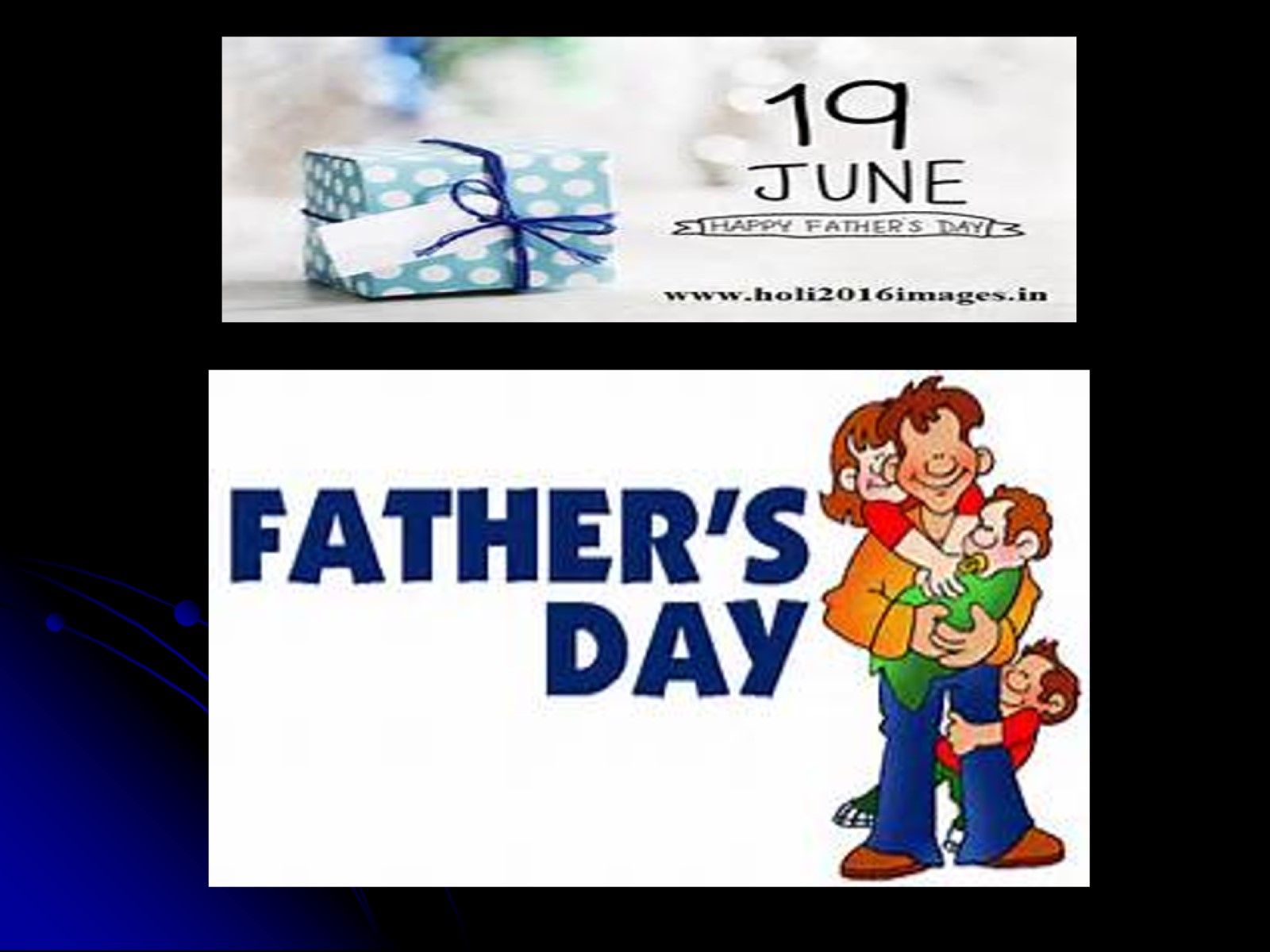 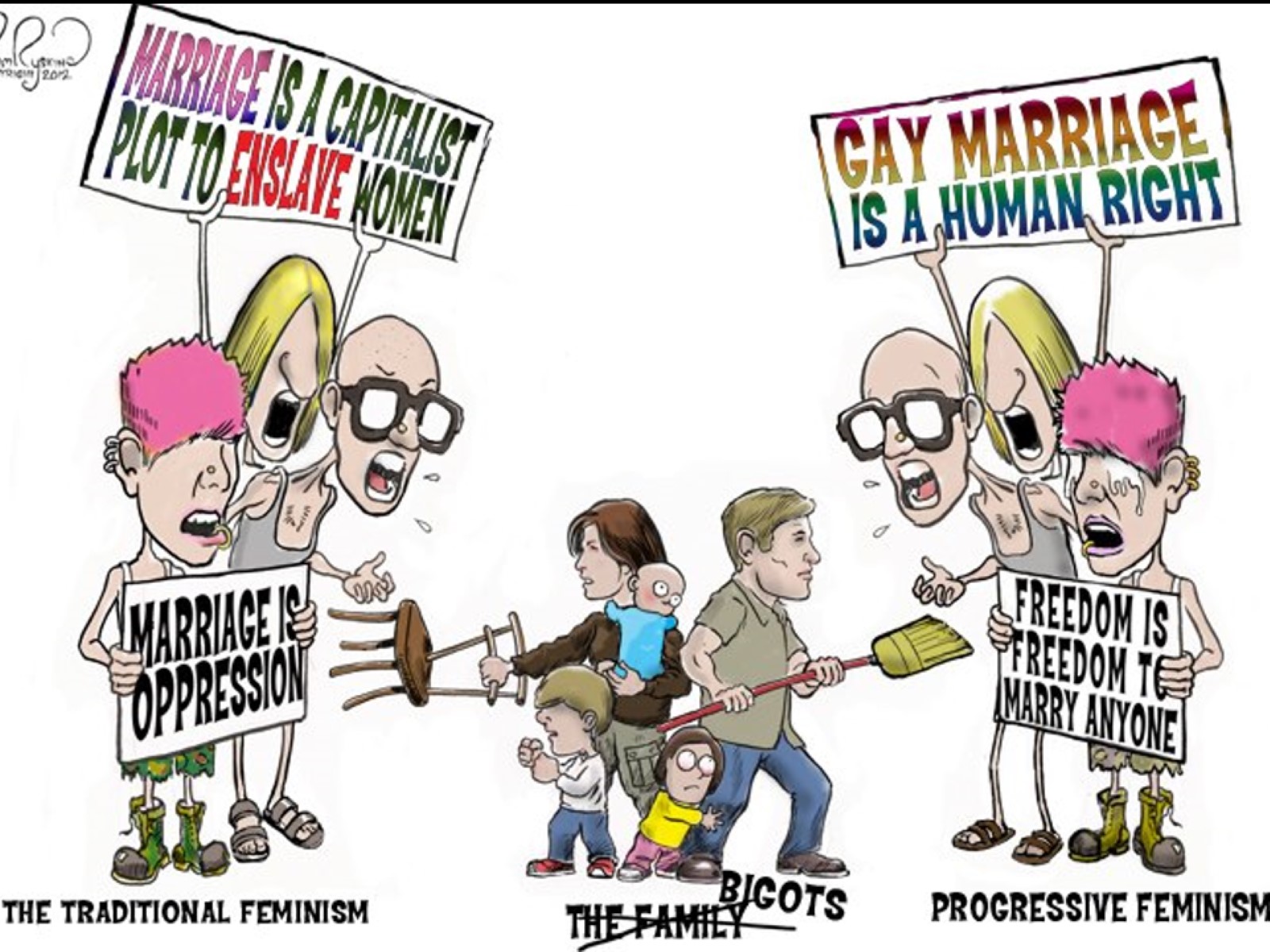 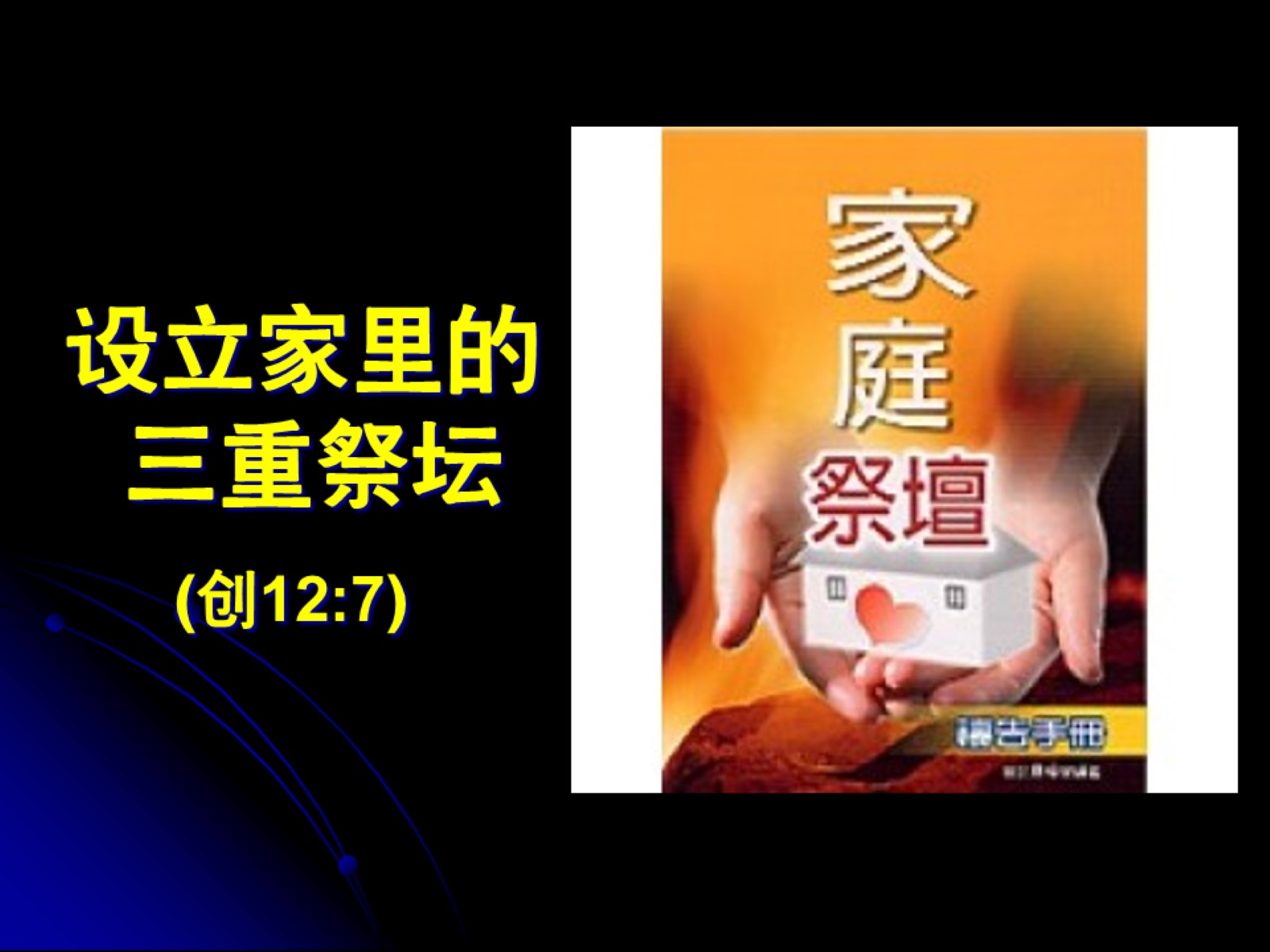 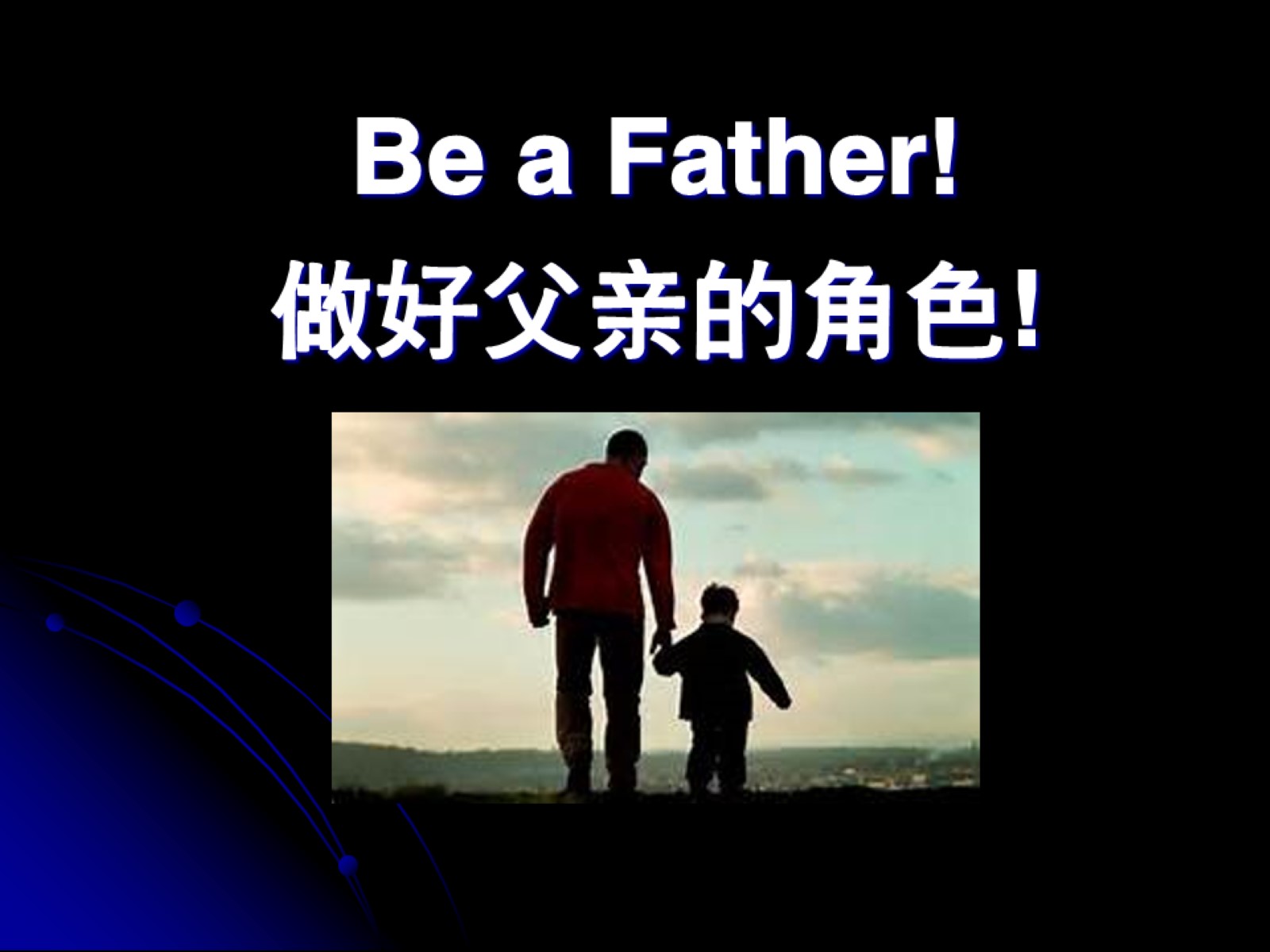 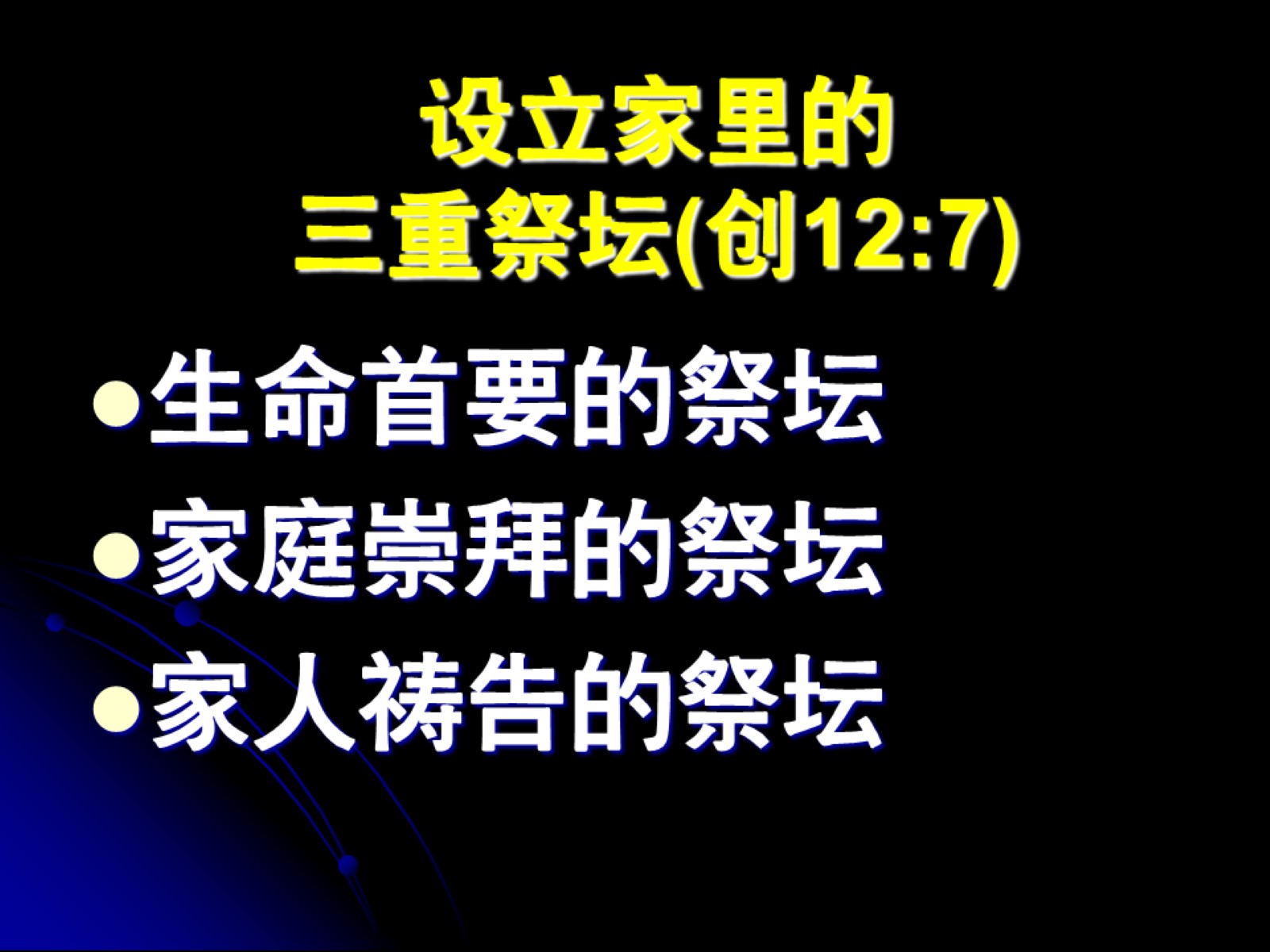 设立家里的三重祭坛(创12:7)
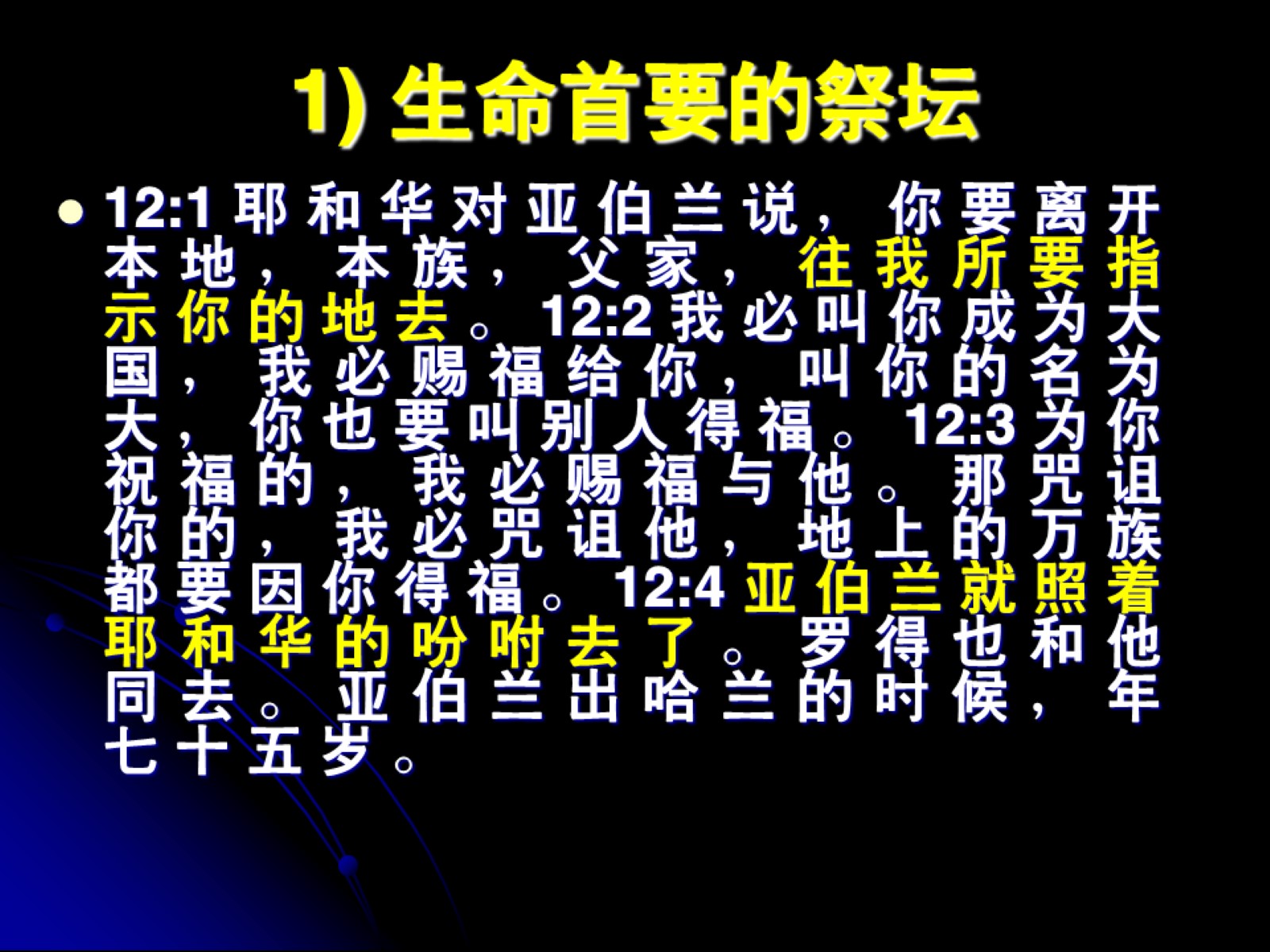 1) 生命首要的祭坛
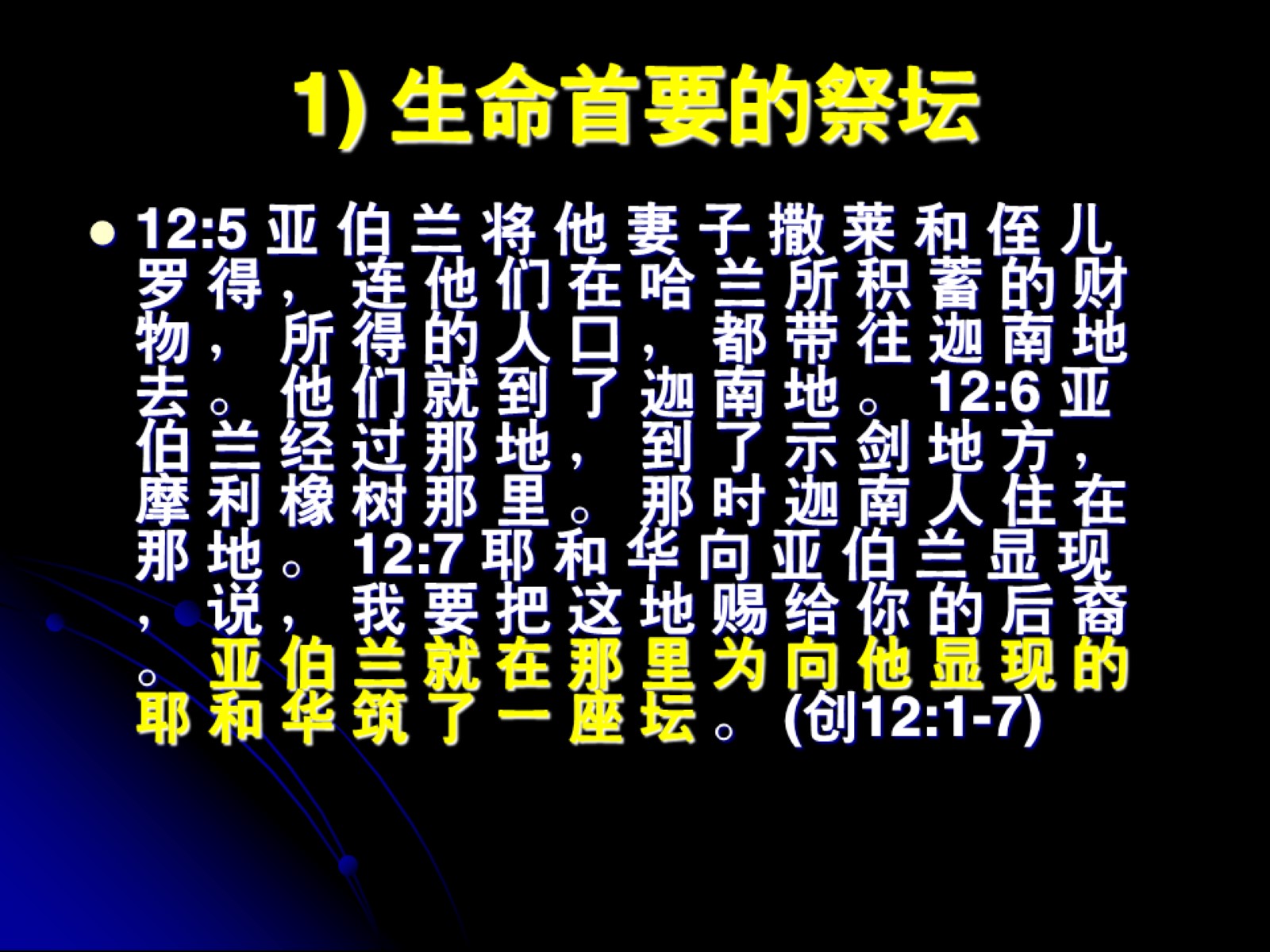 1) 生命首要的祭坛
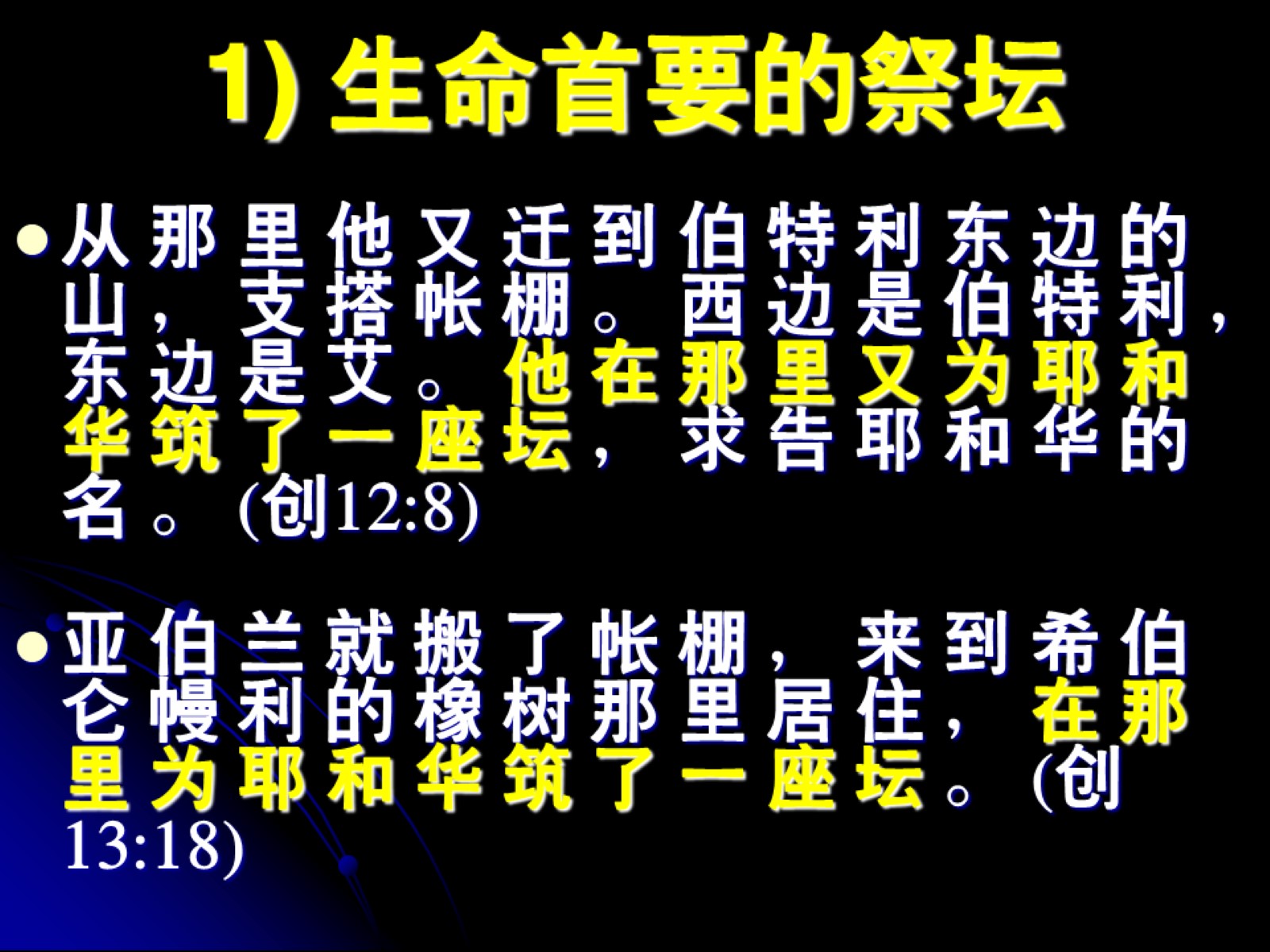 1) 生命首要的祭坛
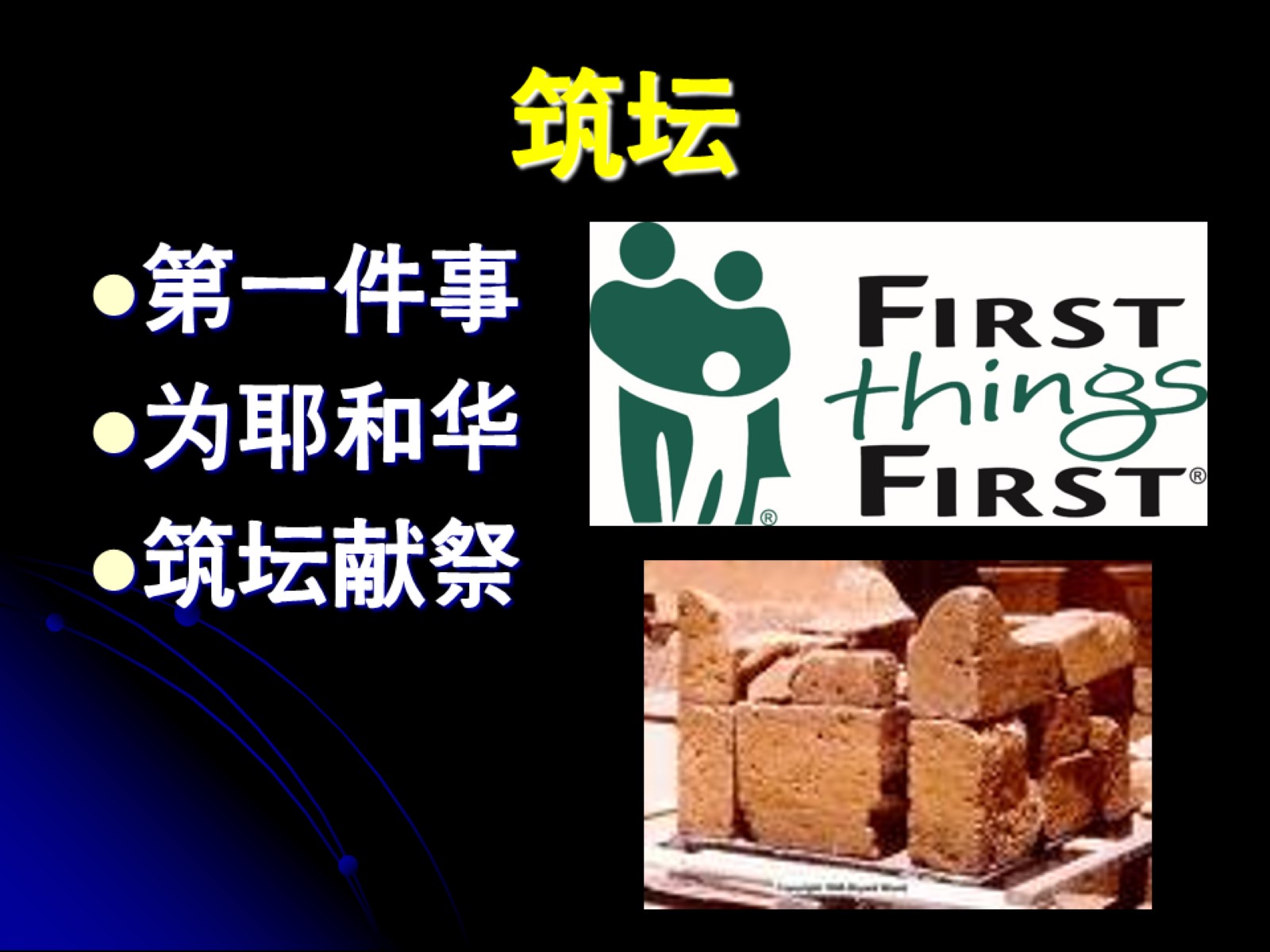 筑坛
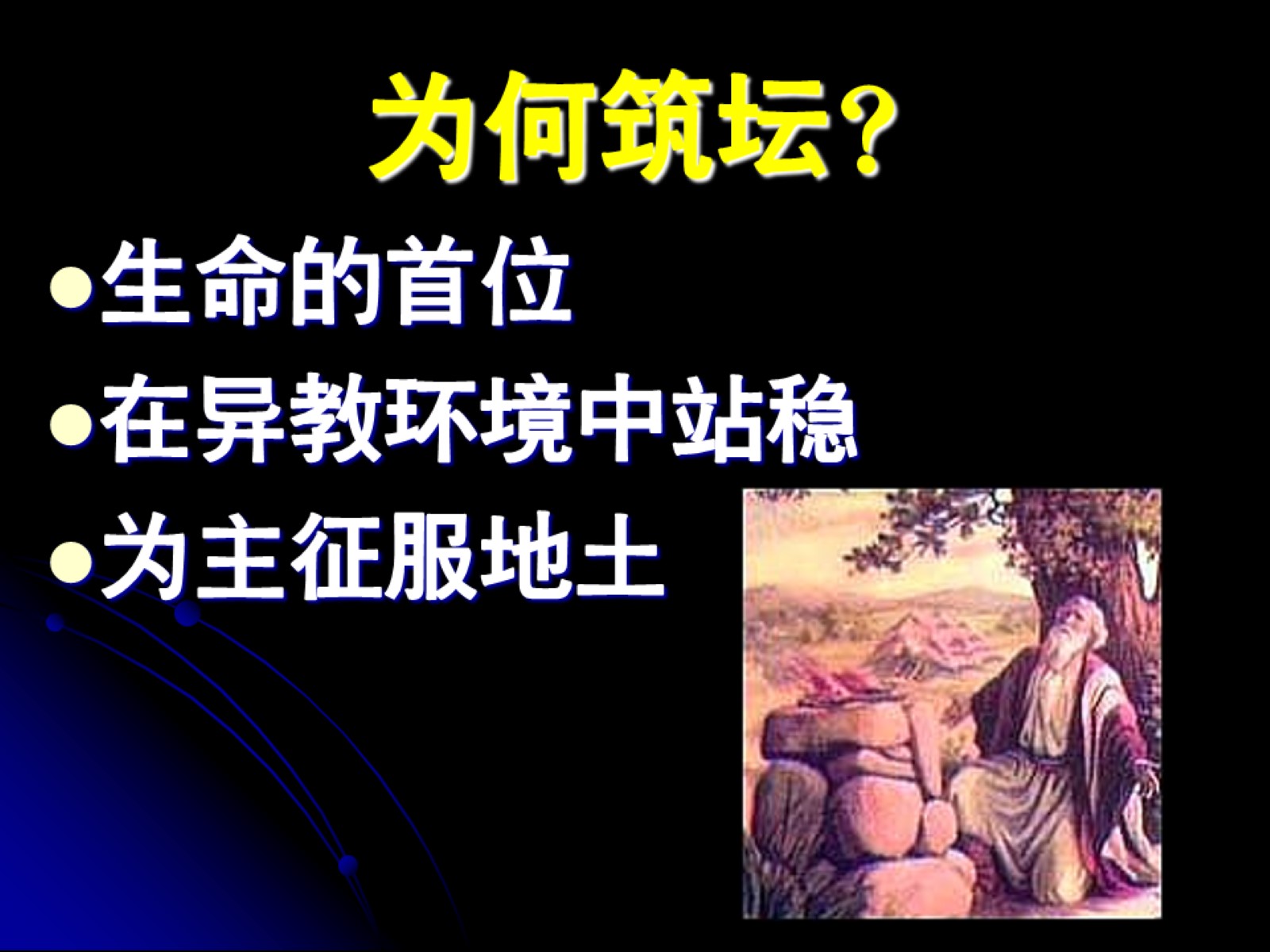 为何筑坛？
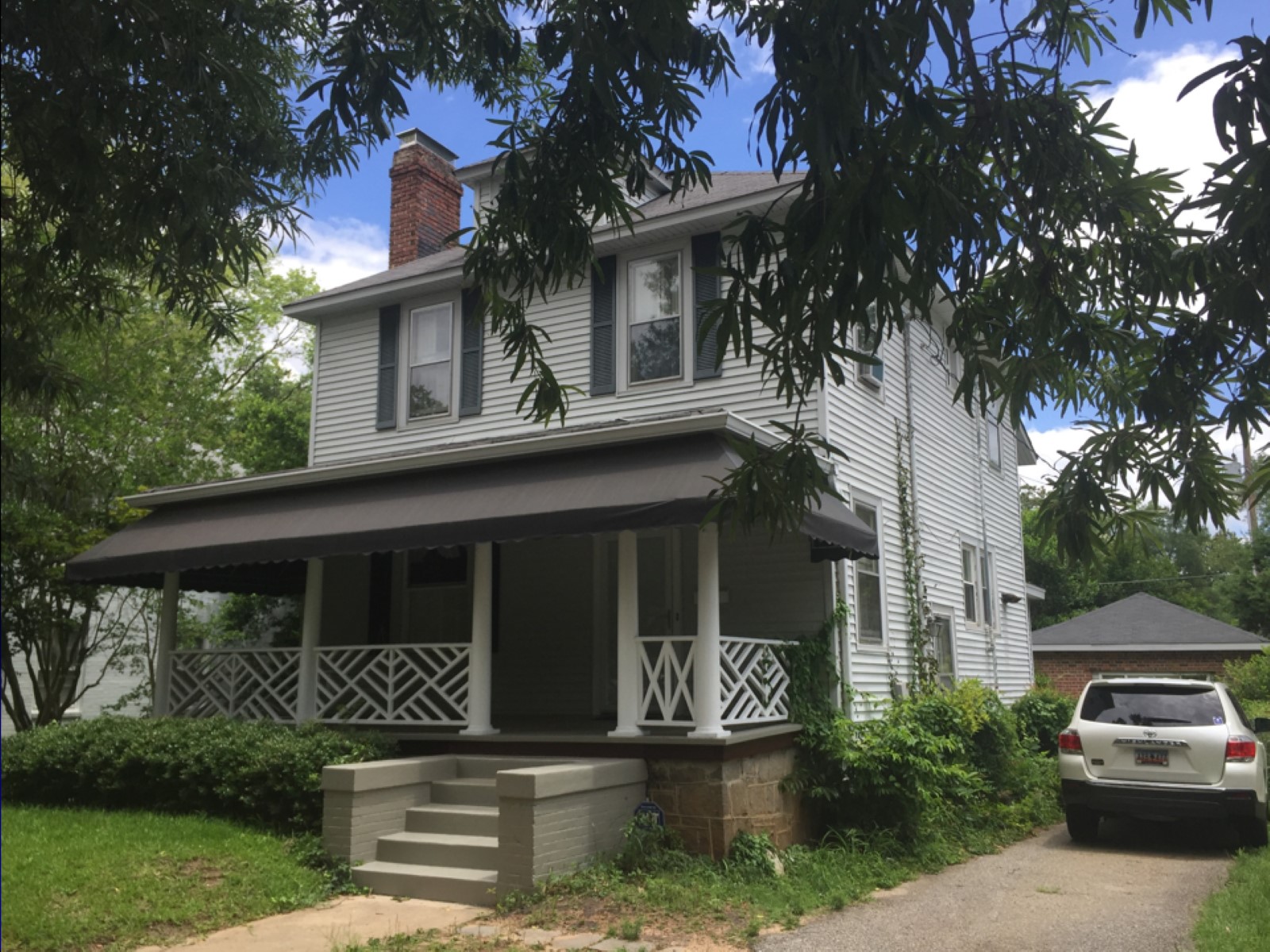 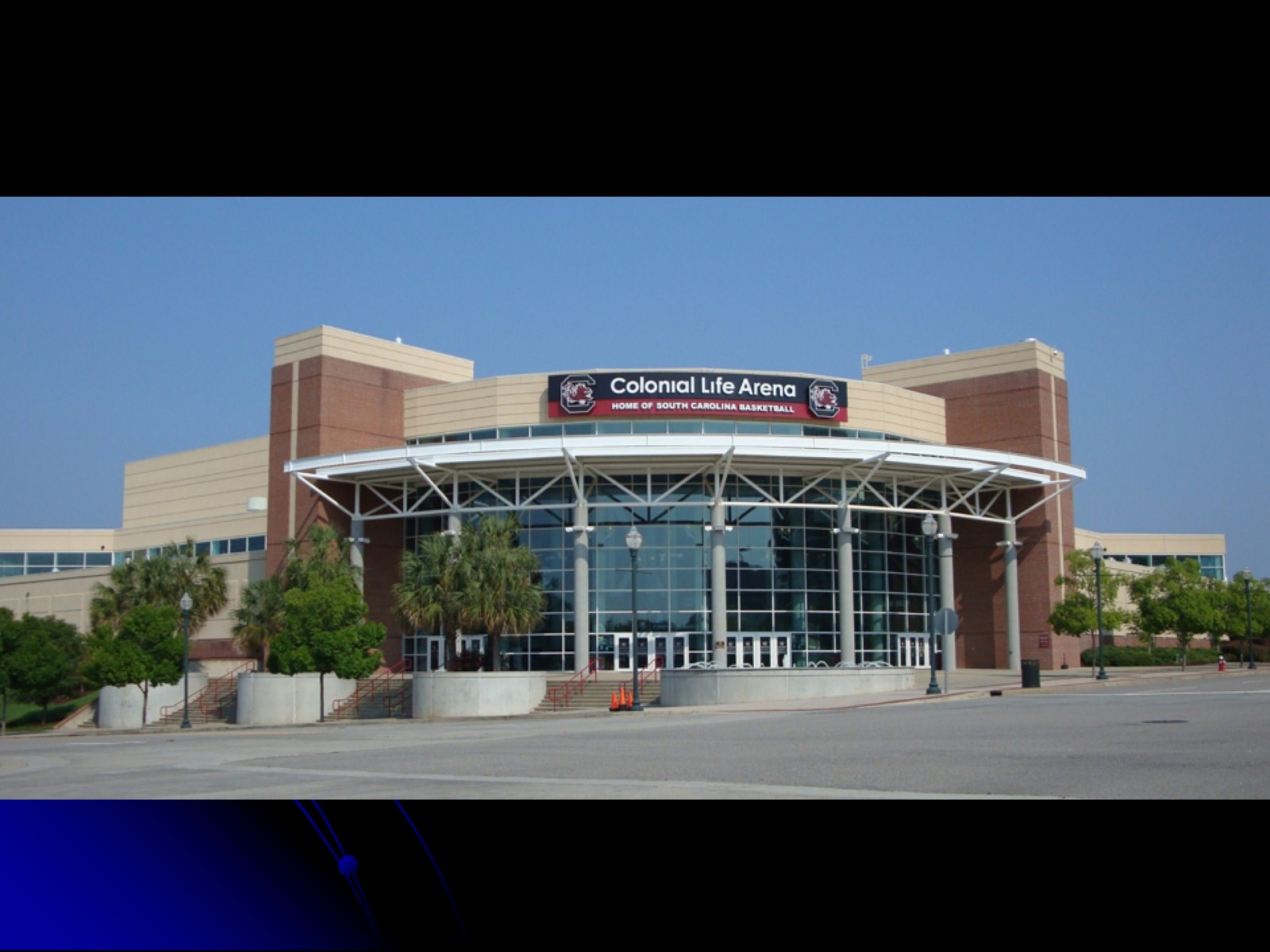 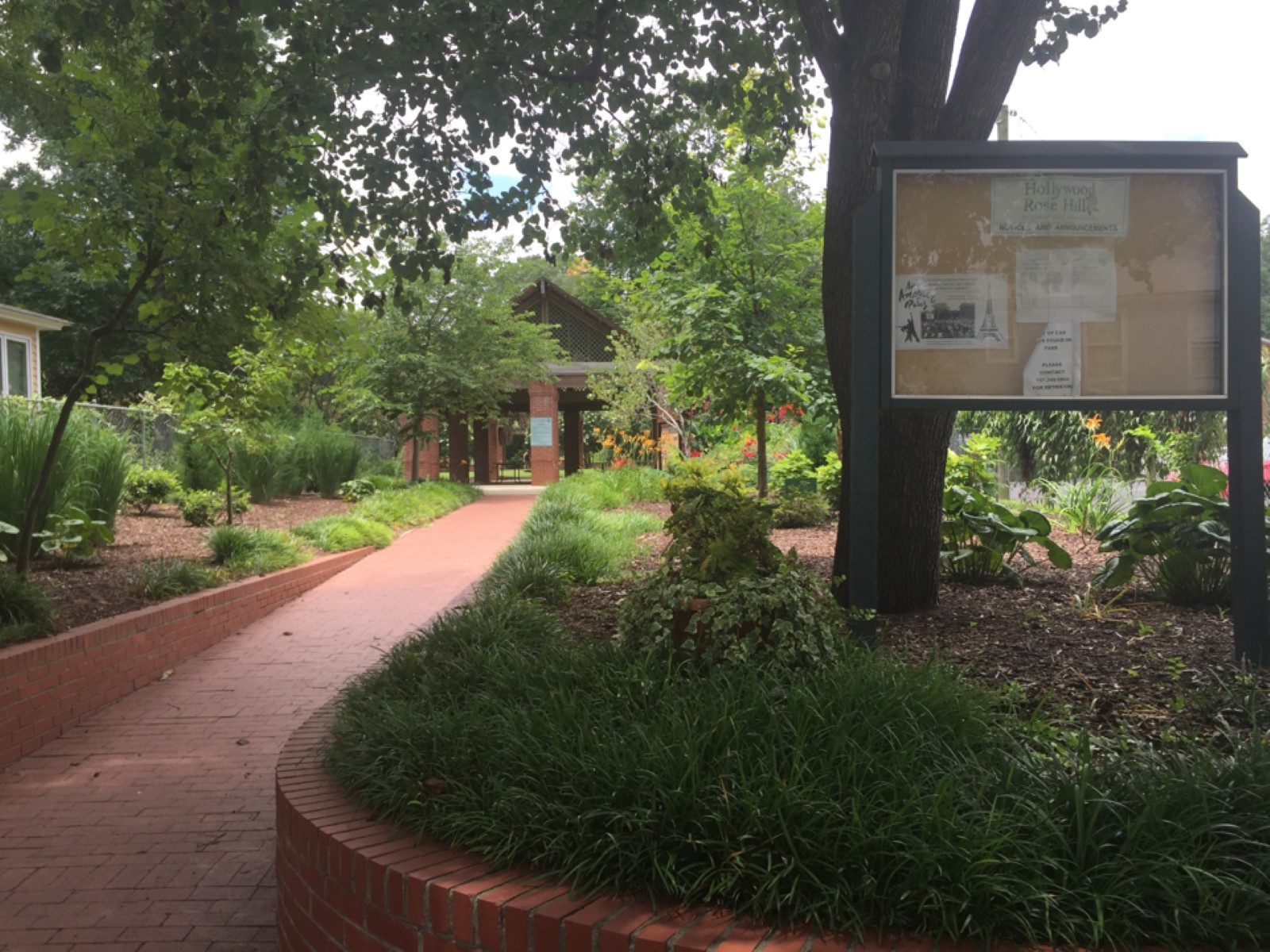 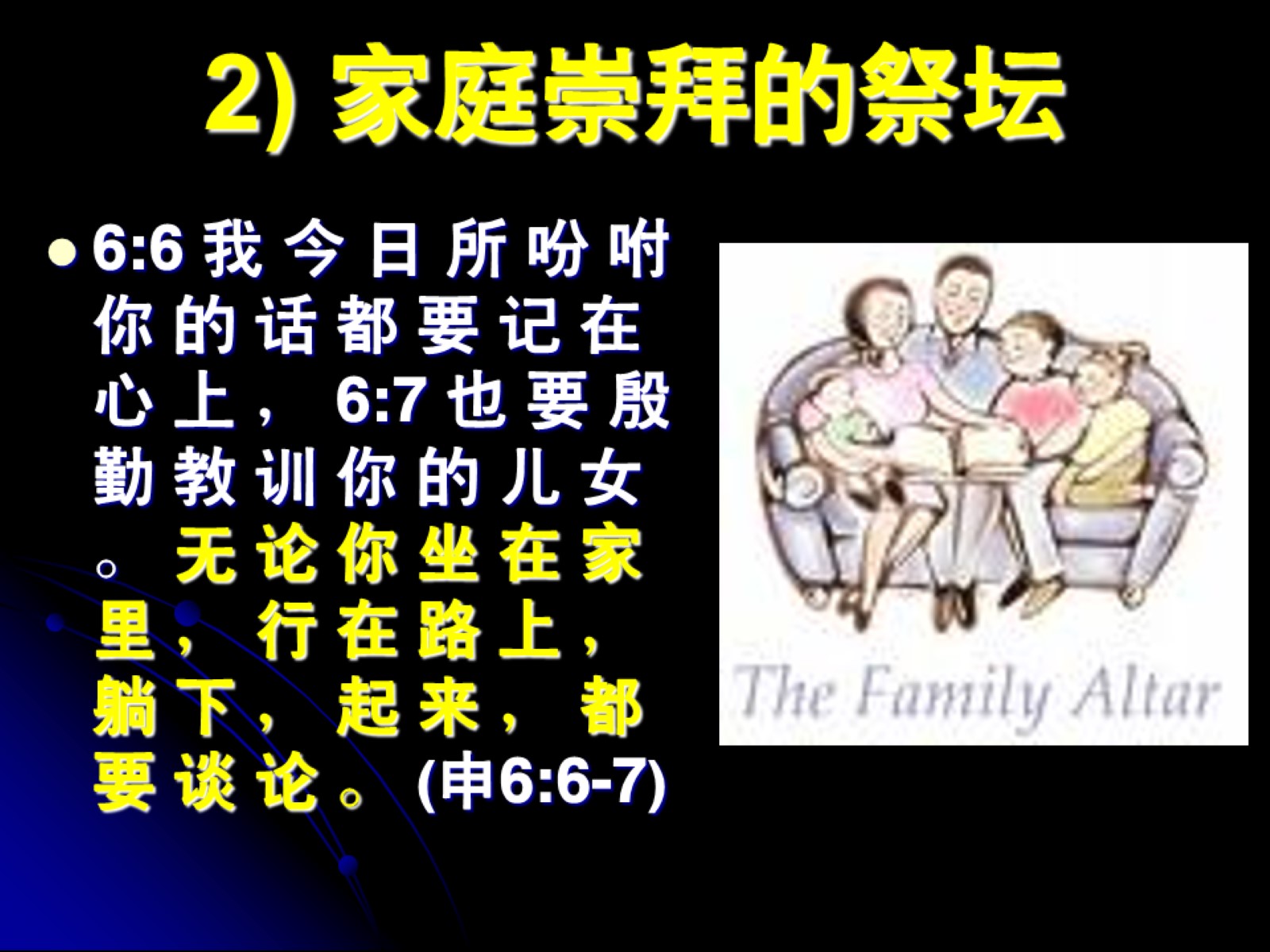 2) 家庭崇拜的祭坛
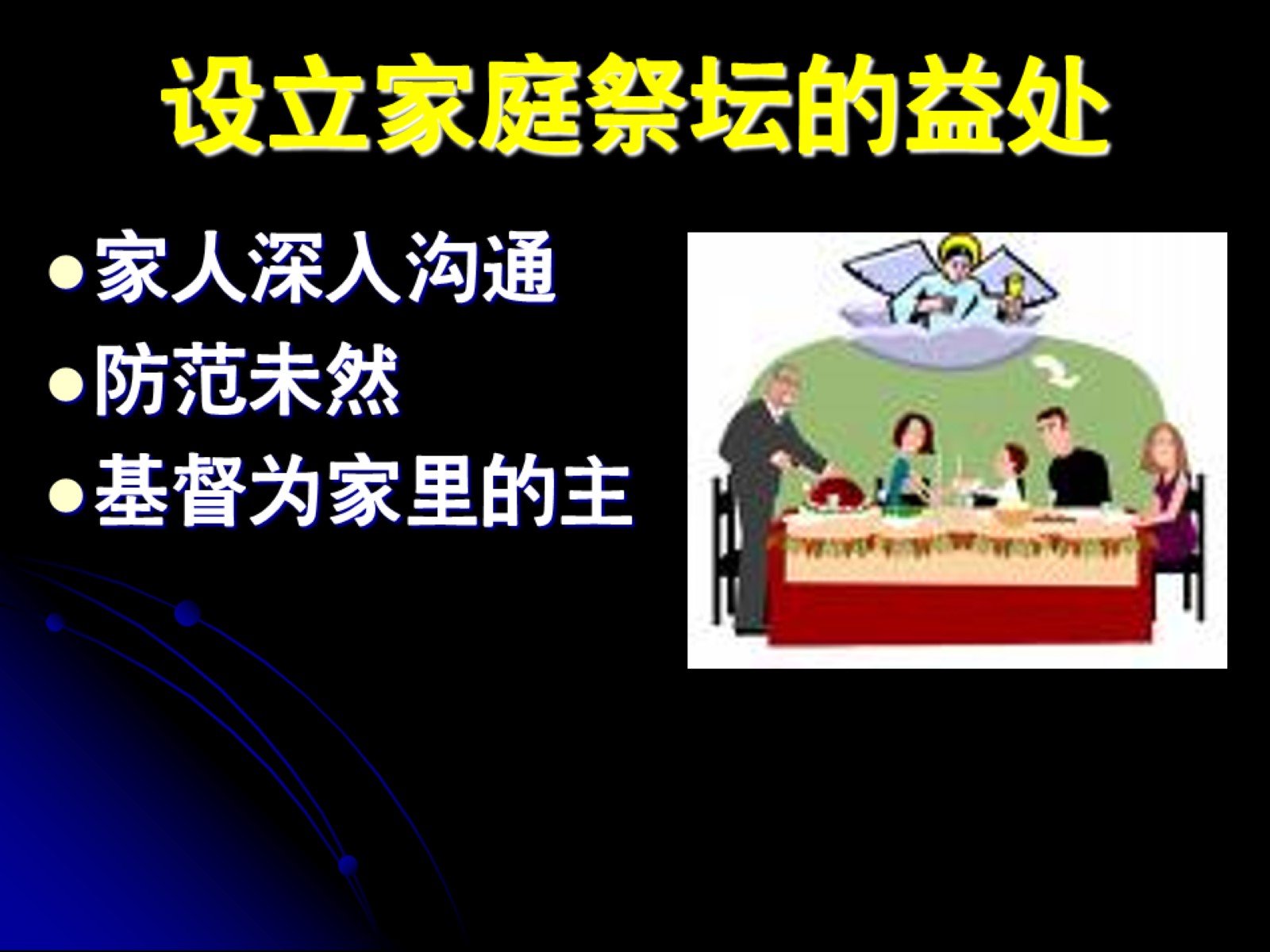 设立家庭祭坛的益处
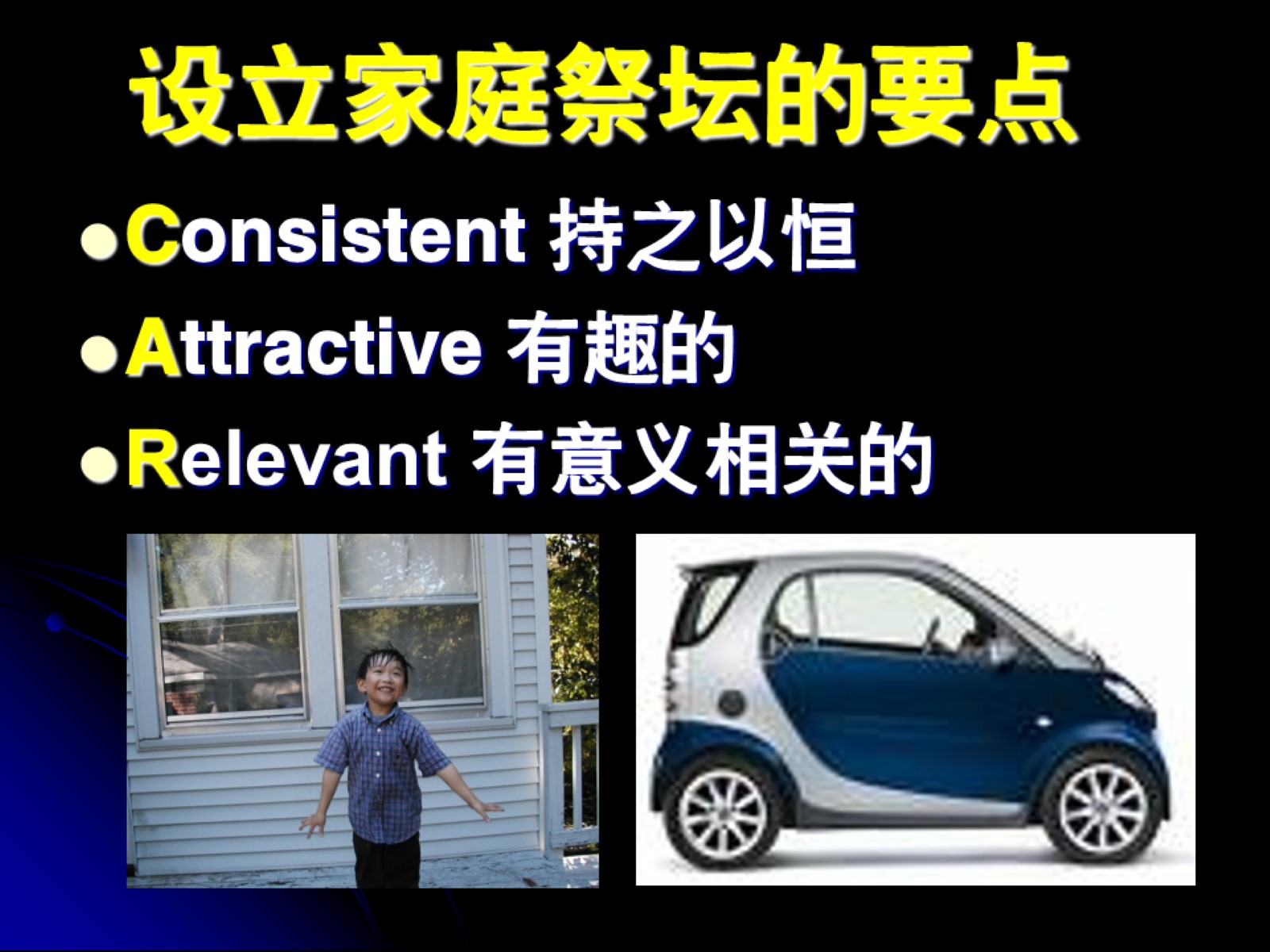 设立家庭祭坛的要点
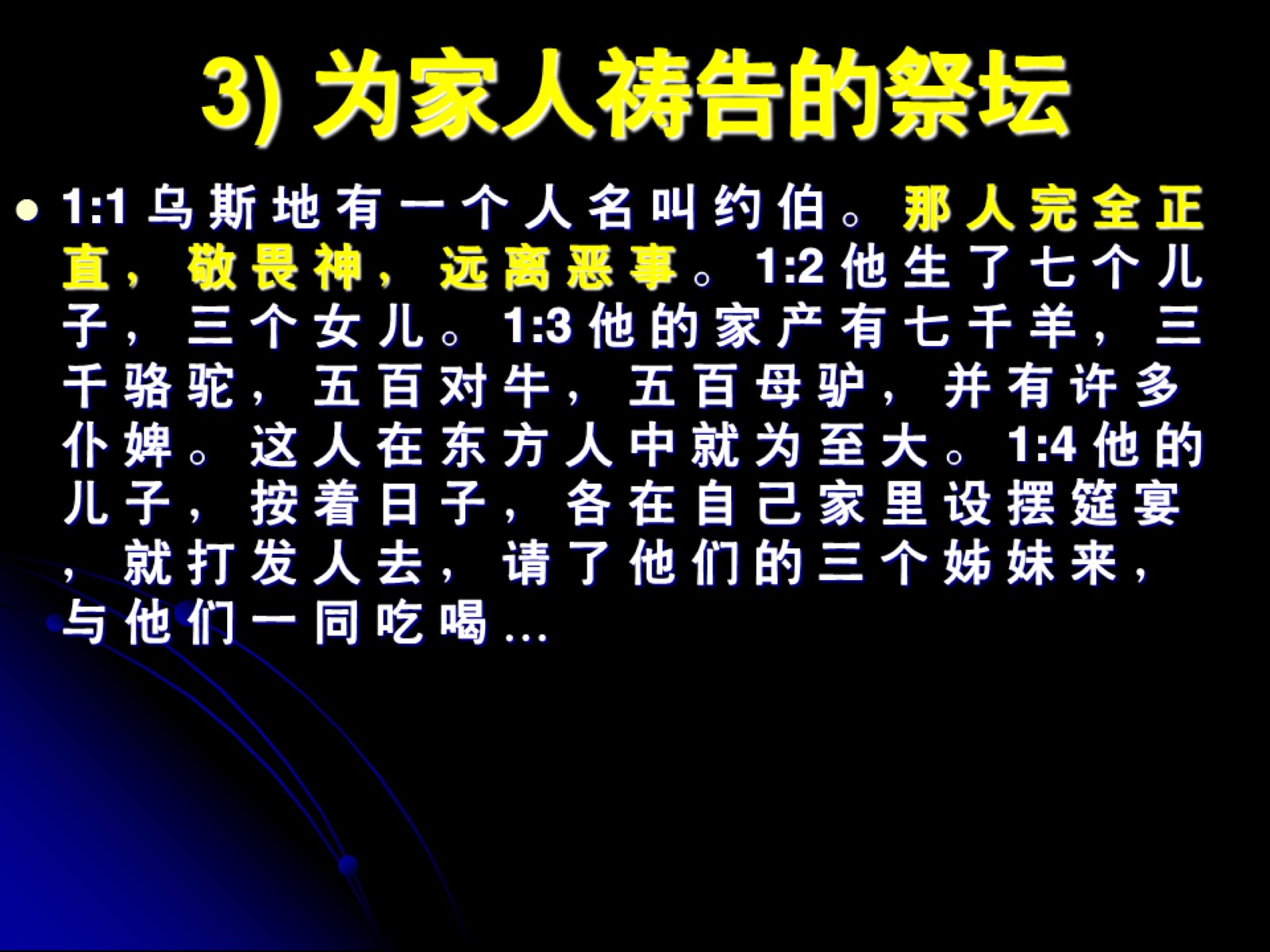 3) 为家人祷告的祭坛
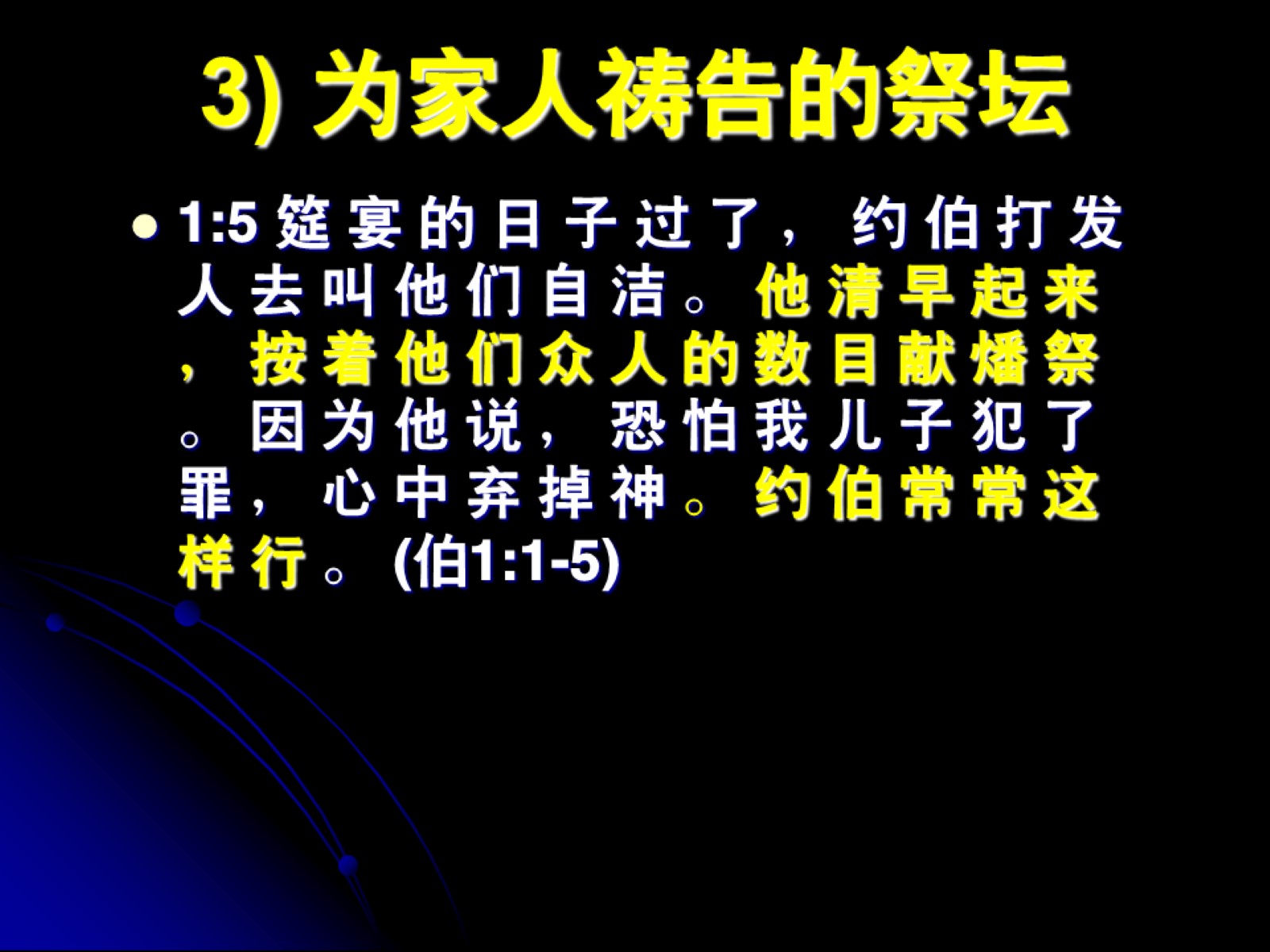 3) 为家人祷告的祭坛
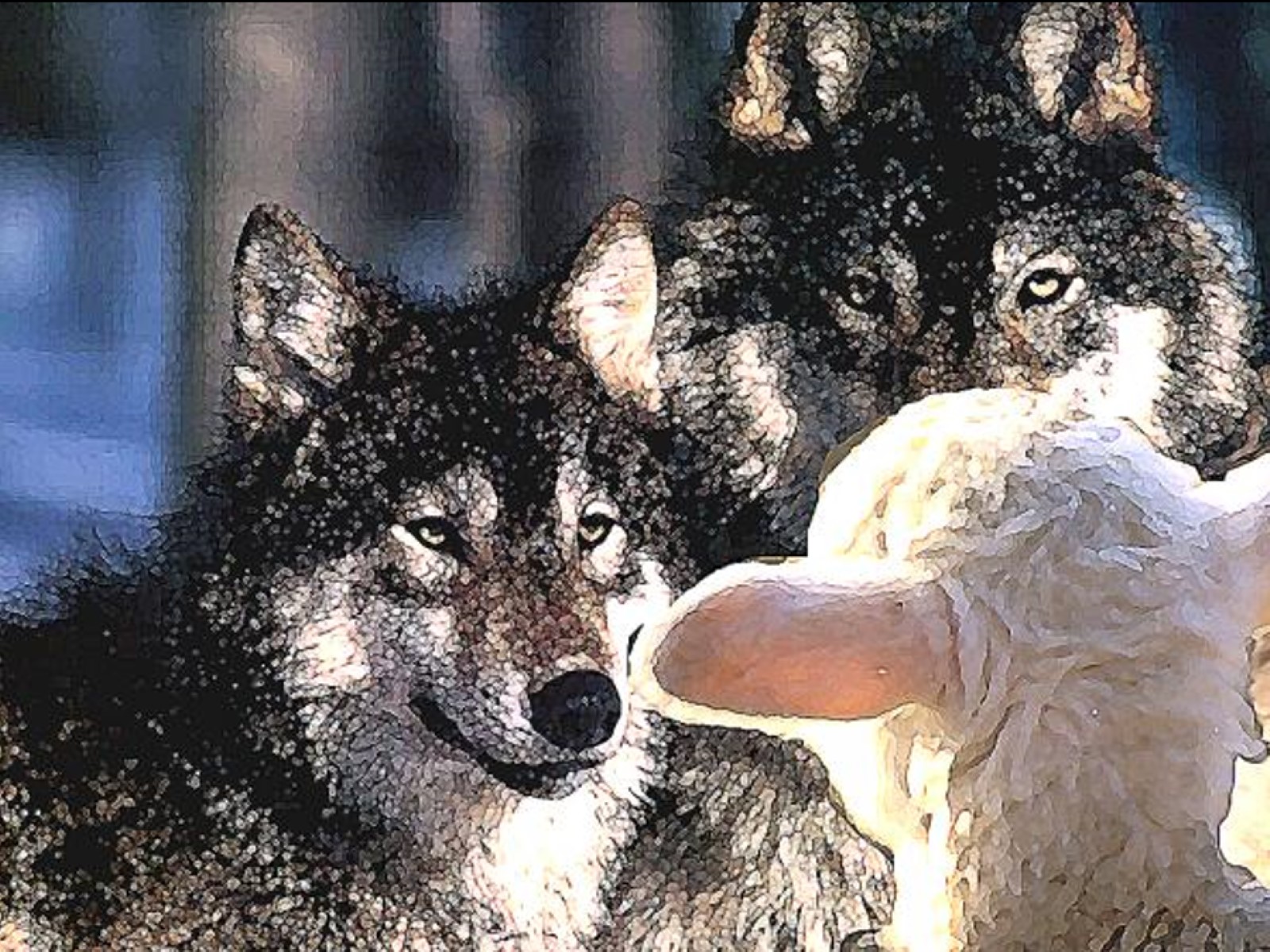 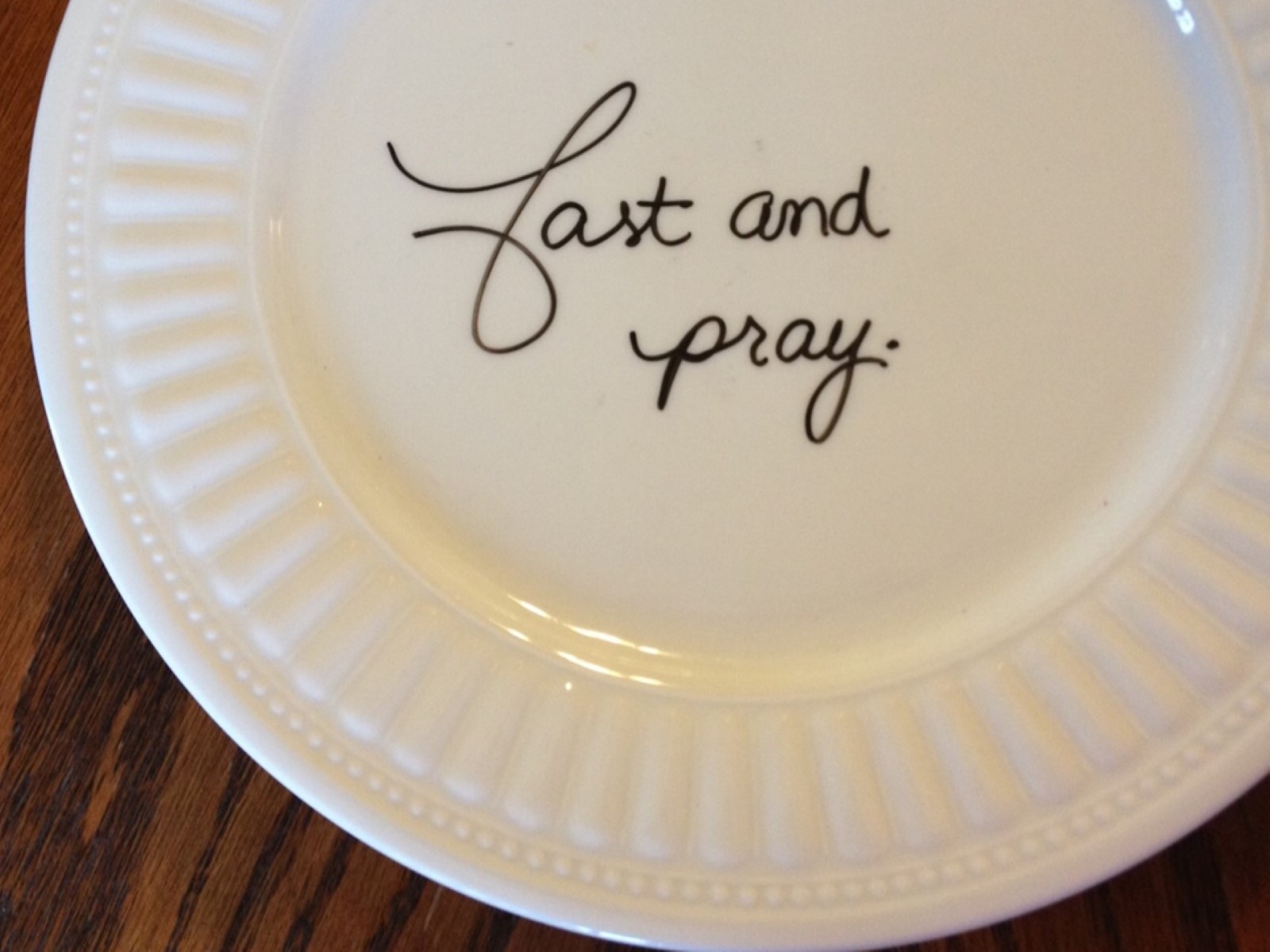 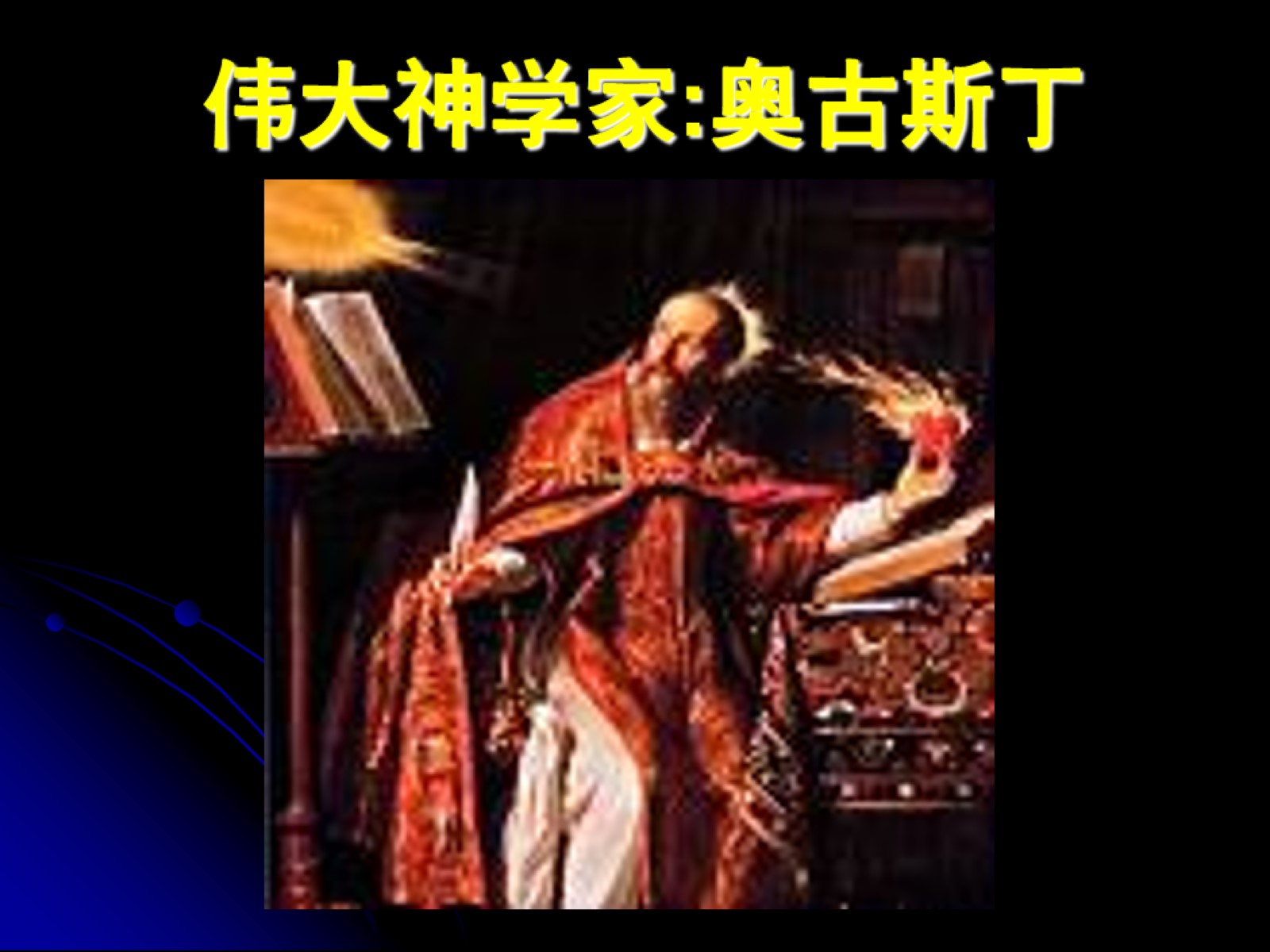 伟大神学家:奥古斯丁
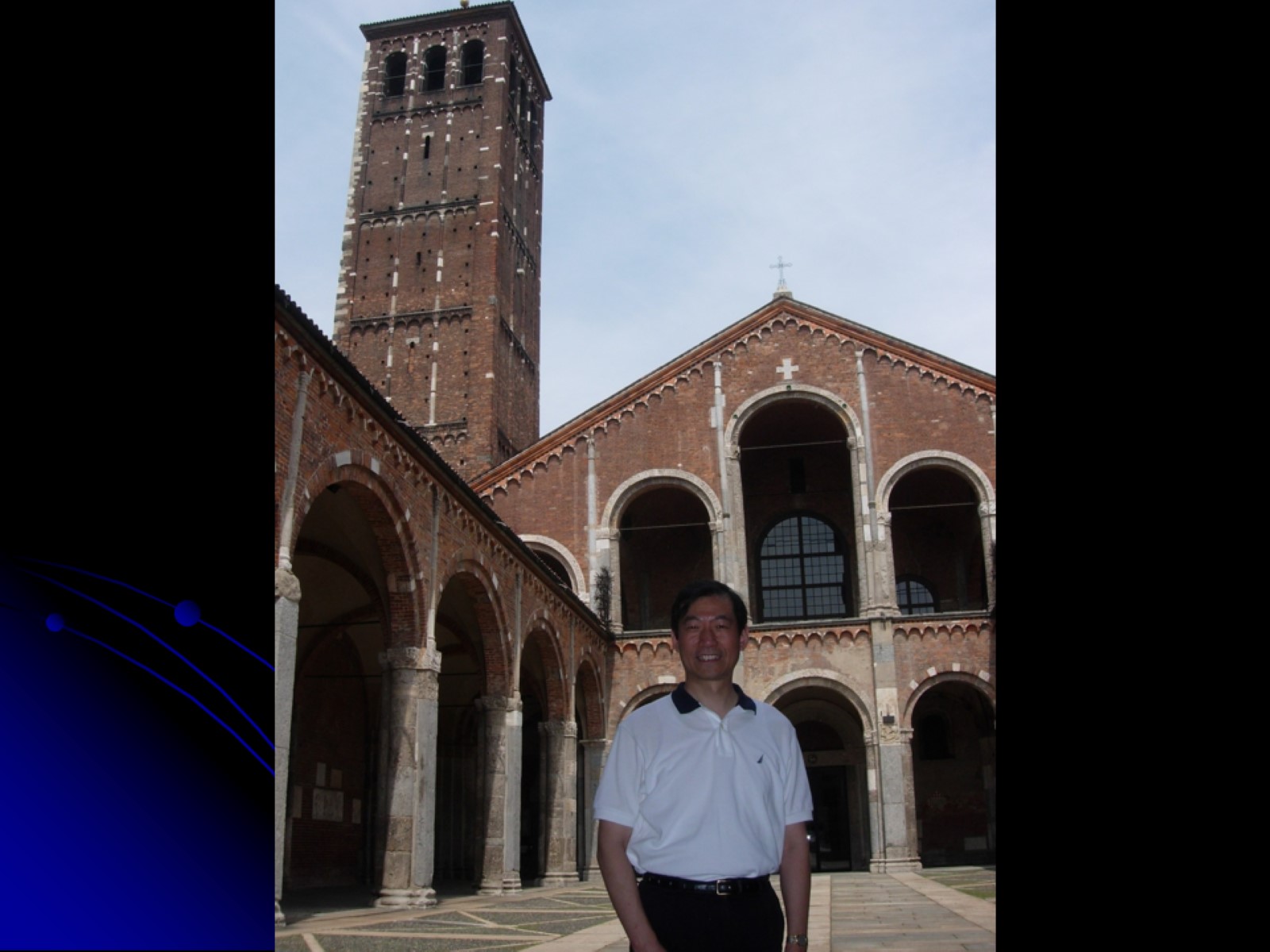 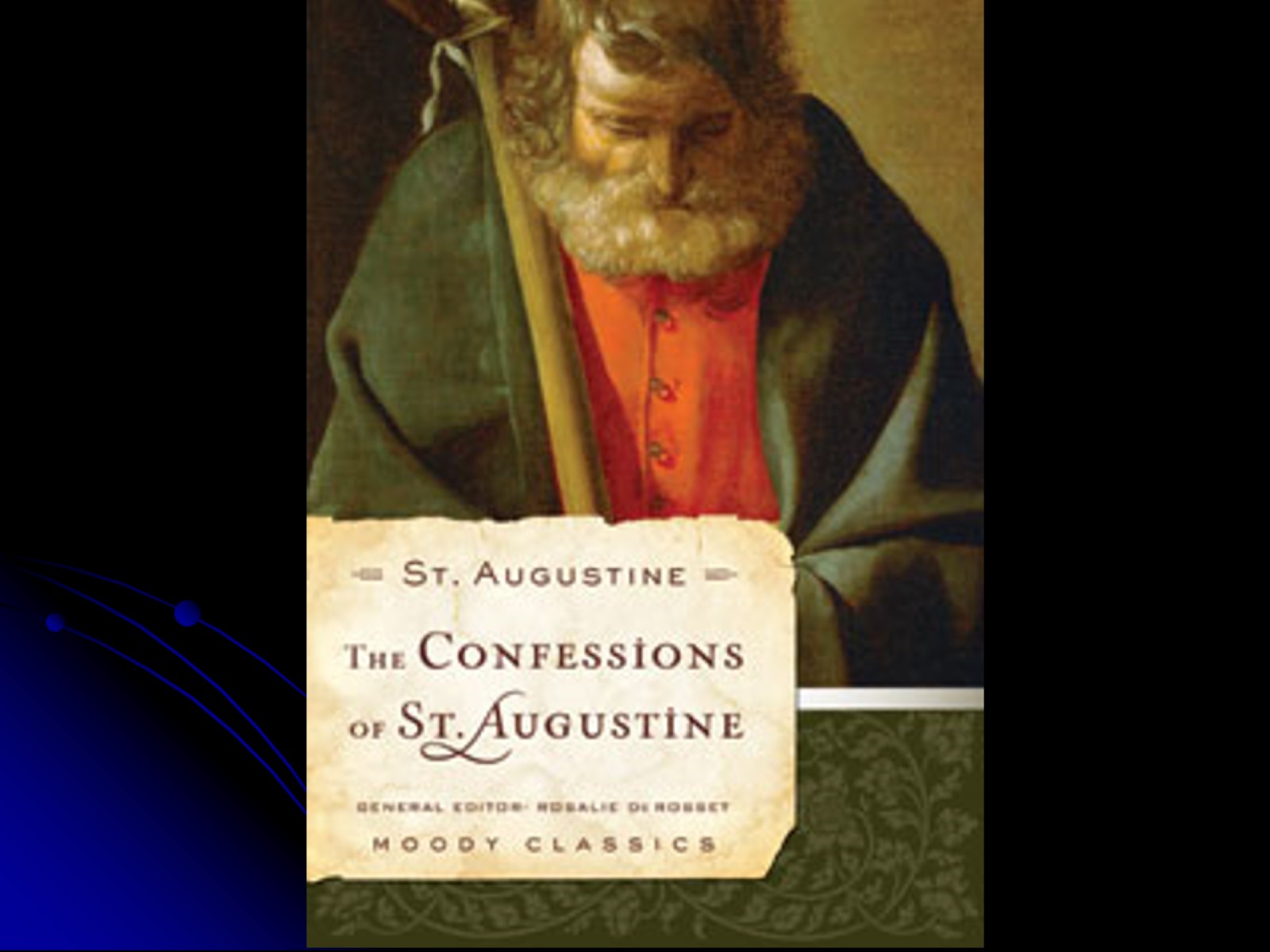 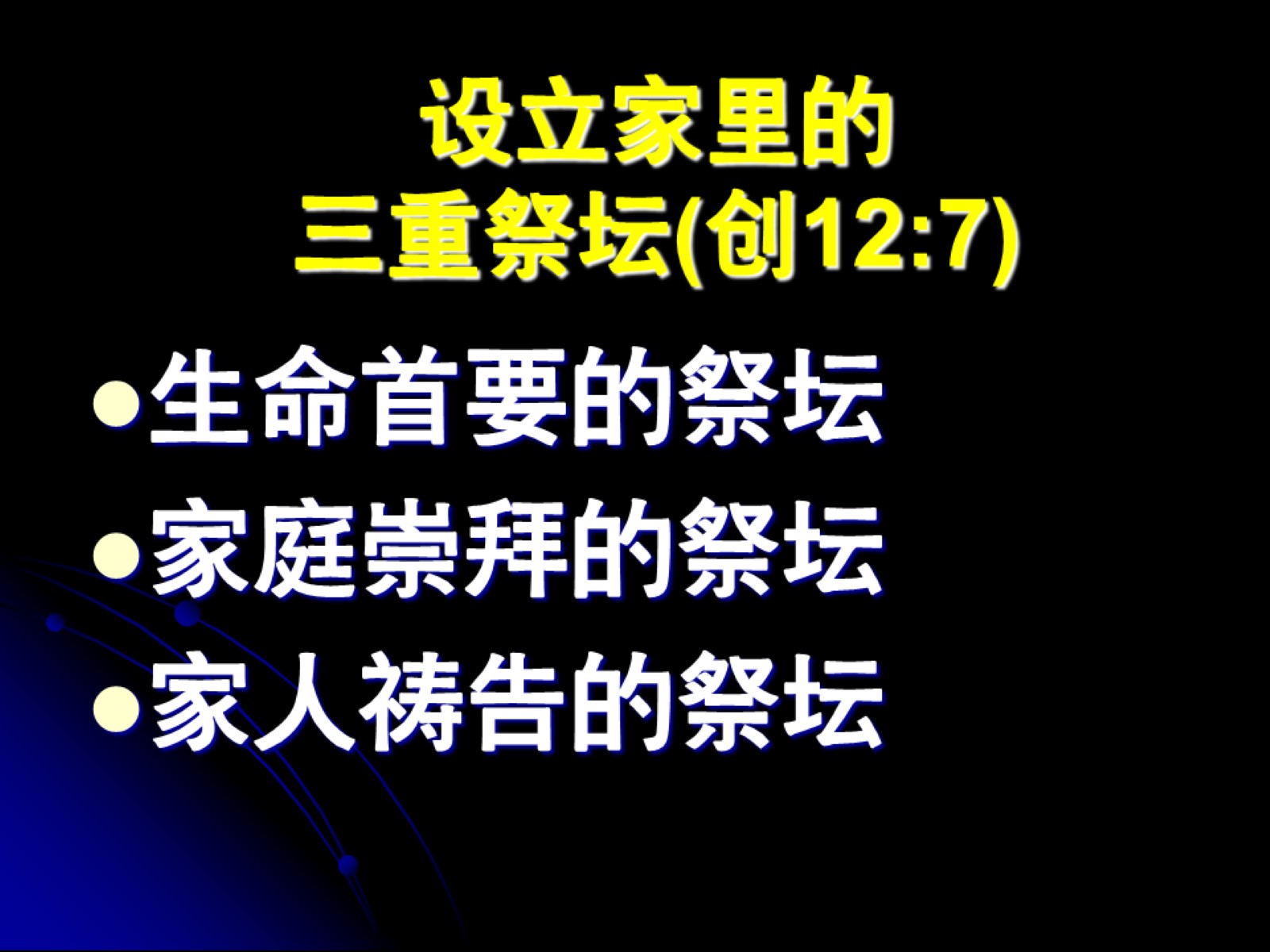 设立家里的三重祭坛(创12:7)